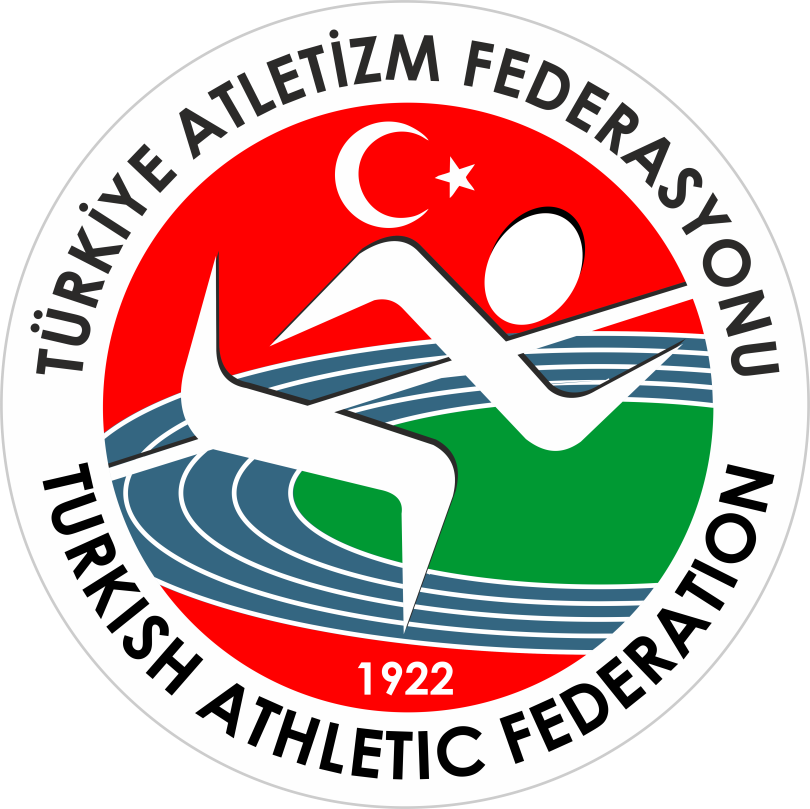 Türkiye Atletizm Federasyonu Başkanı Fatih ÇİNTİMAR
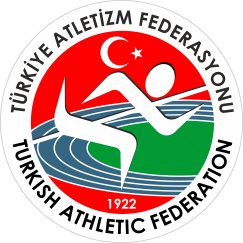 SPORCU GÖZÜYLE DOPİNG

İzninizle, sporcu gözüyle doping konusuna girmeden önce, eski bir sporcu olarak kendimi tanıtmak istiyorum. 20 yılın üzerinde aktif sporculuğum var ve atletizm milli takımında 100’ün üzerinde görev almış bulunuyorum. Birçok kulüpte sporcu oldum, idarecilerle, antrenörlerle çalıştım. Türkiye’ de 9 sporcusu milli takımla da görev yapan bir ailenin ferdiyim, Üstelik daha sonra yöneticilik yaptım. Bu arada, spor yüksek okulu mezunu olduğumu belirtmeme izin verin, çünkü birazdan dile getireceklerimi sadece sporcu olarak değil aynı zamanda yönetici olarak da derinden duyumsuyorum.
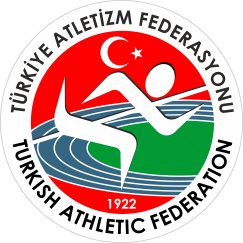 Bu bilgilerden sonra dopingle ilgili olarak şunları belirtmek isterim. 
Herşeyden önce atletizmin geçtiğimiz yıllarda dopingle anılmasından dolayı çok ama çok büyük bir üzüntü duyuyorum. Benim sporum olan atletizmin dopingle özdeşleşmiş görüntüsü maalesef bizi çok yaralamış bulunuyor. Bildiğiniz gibi geçen yıl bu görevi devralırken dopingle savaşımımızın önemli bir yer tutacağını belirtmiştik. Bunu söylerken sporculuğumuzdan gelen hissiyatımızı ön planda tutarak dile getirdik. Daha sonra yasalar, kurallar ve mevzuat çerçevesinde yapmamız gerekenler olarak düşündük. Bunlar zaten görevimiz.
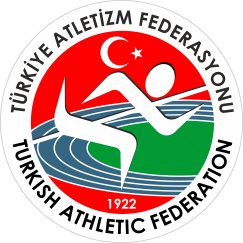 Şunu demek isterim; insana saygı, onun haklarına saygıdan geçer. Rakibinize karşı hak etmediğiniz bir üstünlük kurmaya çalışırsanız hem ona hem de kendinize saygısızlık etmiş olursunuz. Dopingin, rakibinizin tüm çabalarına, antrenmanlarına, emeklerine, harcadığı paralara, malzemeye, zamanına ve hatta ailesine karşı yapılmış bir haksızlık olduğuna inanıyorum. Bir sporcunun ortaya çıkması kolay değil. Yıllarını alıyor insanın. Bu yıllar içinde çok kaynak sarf ediliyor. Çok emekler veriliyor.
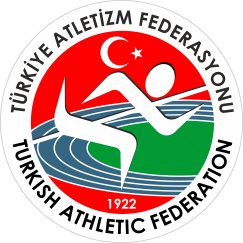 Siz değerli dinleyiciler, çoğunuz üniversite çevresindensiniz. Yaptığınız araştırmanın bir başkası tarafından kopyalanmasına hangi gözle bakarsınız. Verdiğiniz emeklerin bir başkasının çalıntı makalesi veya kitabıyla gölgelenmesine seyirci kalabilirsiniz. Bu da benzer bir durum. Dopingli bir sporcu doping yapmadan başarı sağlayan bir rakibinin önüne geçtiğinde içiniz sızlar. Dolayısıyla doping kabul edebileceğimiz bir uygulama olamaz.
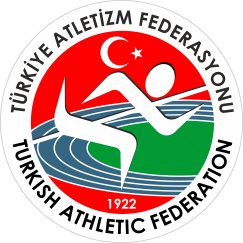 Şubat ayı içinde Uluslar arası Atletizm Federasyonu’nun merkezine gittik ve dopingle ilgili yetkililerle görüştük. Bize verdikleri bilgiler çok ürkütücüydü. Onlara neden Türkiye’nin üzerine bu kadar çok geliyorsunuz deyince verdikleri rakamlar çok ama çok düşündürücüydü. Sizi temin ederim, bu konuşma benim hayatımda yaptığım en üzücü görüşmeydi ve saatlerce başımın ağrısı geçmedi. Tek tesellim, buna benim, bizim neden olmamamızdı.
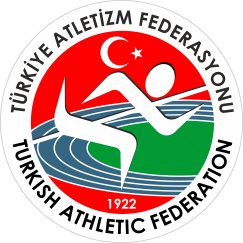 Döner dönmez bu durumla ilgili olarak neler yapabileceğimizi ele almaya başladık. İlgili ve deneyimli meslektaşlarımızla bir dizi görüşmeler yaptık. Bu arada zaten elimizde seçimlerden sonra 1-3 Kasım 2013 tarihlerinde İstanbulda düzenlediğimiz Atletizm Çalıştayı raporları da bulunuyordu. Ortaya çıkan sonuç şuydu;

1-)Sporcularımız bazı eksiklikler ve yanlışlıklar nedeniyle dopinge yöneliyorlar;
2-)Bu yanlış yönelim için yapılması gerekenler ise şunlar;
a-) Performansı bilimsel yollarla arttırmak için destek sağlamak…. Ve 
       b-)Antrenörlere, sporculara eğitim sunmak….
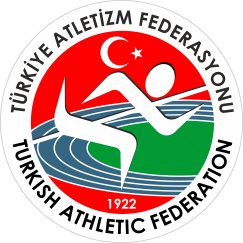 Bilgi eksikliğini gidermek için Sağlık Kurulumuz kampları ziyaret ediyor, bilgi paylaşıyor. Ailelerin bu konunun en önemli parçalarından birisi olduğunun farkındayız ve geçen ay Ankara’daki yarışmaların apralelinde onları da topladık. Mesela aileler doping kontrolünü bilmiyorlar. Milli bir sporcunun evine doping kontrol görevlisi sabah saat 7 de gidince kızıyorlar. Oysa eğer antrenör sporcunun bilgi formuna saat 7-8 arası yazmışsa o saatte sporcudan idrar örneği alınacak. Başka yolu yok. Ama aile bilmeyince kızıyor haklı olarak. Biz bu eksiklikleri kapatmaya çalışıyoruz şimdi.
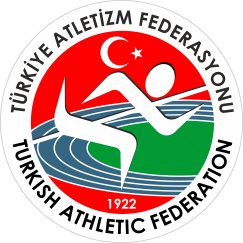 Performans desteği için ise, bütün bu gelişmelerin ışığında IAAF’ın da desteğini alarak birisi yükseltide (Erzurum), diğeri deniz seviyesinde (muhtemelen İzmir yada Antalya olacak, durumları değerlendiriyoruz, görüşmeler yapıyoruz) olmak üzere 2 antrenman merkezi oluşturuyoruz. Bu merkezler Yüksek Performans Merkezi olarak isimlendiriliyor. İleride akreditasyonlarını sağlayıp uluslar arası standartlara ulaştıracağız. Şimdilik ulusal ölçekte devrede olacaklar. Erzurumdakinin planlaması devam ediyor. Bu konuda Turkcell en büyük destekçimiz. Üniversitelerden bilimsel destek alarak antrenörün ihtiyacı olan antrenman planlaması parametrelerini kendilerine sunacağız. Umuyorum bilimsel destekler dopinge yönelimi azaltacaktır.
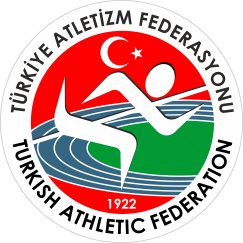 Öte yandan, tesbit ettiğimiz eksikliklerden birisi de, federasyonun yapılanmasındaki kurumsallaşma. Yine Turkcell desteği ile geçen hafta uluslar arası bir firma ile, ATOS olarak geçiyor, yönetişim mekanizmaları konusunda bir dizi toplantılar yapıldı ve arkadaşlarımız katıldılar. 

Bu arada sporcuyu dopinge iten önemli etkenlerden birisi de ödül yönetmeliğiydi. Bu konudaki düzenlemelerle daha adil bir sistemin uygulanacağını düşünüyorum.
çalışacağız.
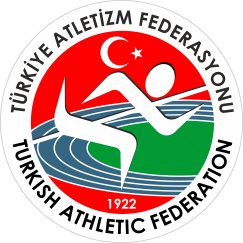 Son olarak, bizim için spor yapan, atletizm yapan çocuk sayısı çok önemli. 1 Olimpiyat madalyası yerine 100.000-1.000.000 çocuğun atletizm yapması bizim için çok daha değerli. Bu amaçla IAAF çocuk atletizmi projesini hayata geçiriyoruz. Eğitimler planlıyoruz. Milli Eğitim Bakanlığıyla ortaklaşa çalışacağız.
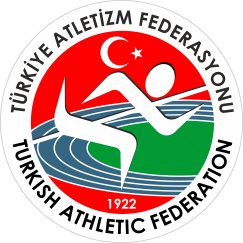 Sözlerimi burada noktalarken, eski bir sporcu olarak dopingin karşısında olduğumu ve federasyon başkanı olarak cezalandırmaktan ziyade dopinge yöneliminin nedenlerinin araştırılıp bertaraf edilmesinin en gerçekçi yol olacağına inandığımı belirtmek isterim.
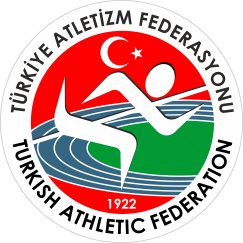 Saygılar Sunarım.